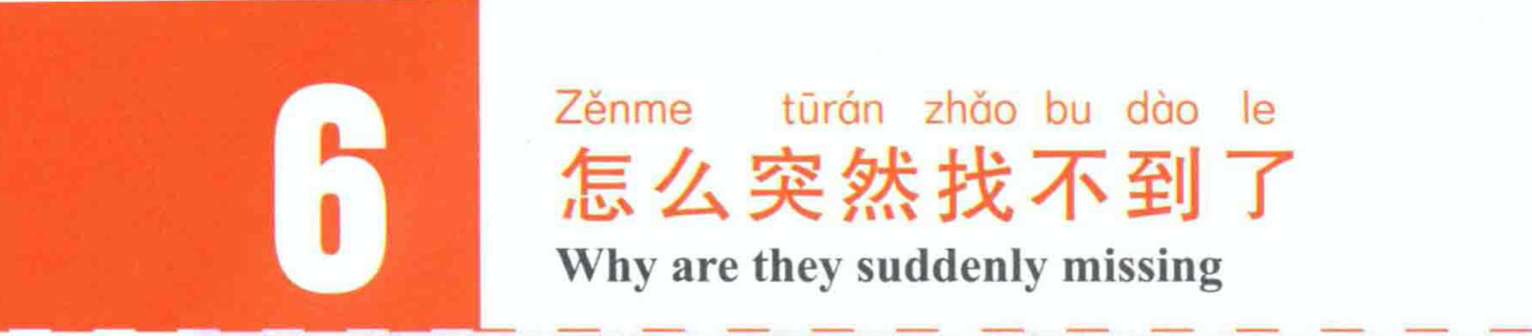 1.你的汉语书在哪儿？


2.你的书包在哪儿？


3.你的太太在哪儿?
你的汉语书呢？
你的书包呢？
你的太太呢？
Context:
A:   你去哪儿？
B：去超市，你呢？

A: 你的书呢？
B: 在桌子上，你的呢？
学校    公园
吃饭    桌子
校园 campus
饭桌 dinning table
我们学校的校园很大很美。
饭桌上有很多人。
做    客人
外地    地方
外地 nonlocal
做客 be a guest/to visit
他是外地来的外地人。
她邀请我去做客。